Figure 5. (A) The effects of 15 sessions of either handling (control) or HFS (LTP) on the length of basilar ...
Cereb Cortex, Volume 14, Issue 5, May 2004, Pages 586–593, https://doi.org/10.1093/cercor/bhh020
The content of this slide may be subject to copyright: please see the slide notes for details.
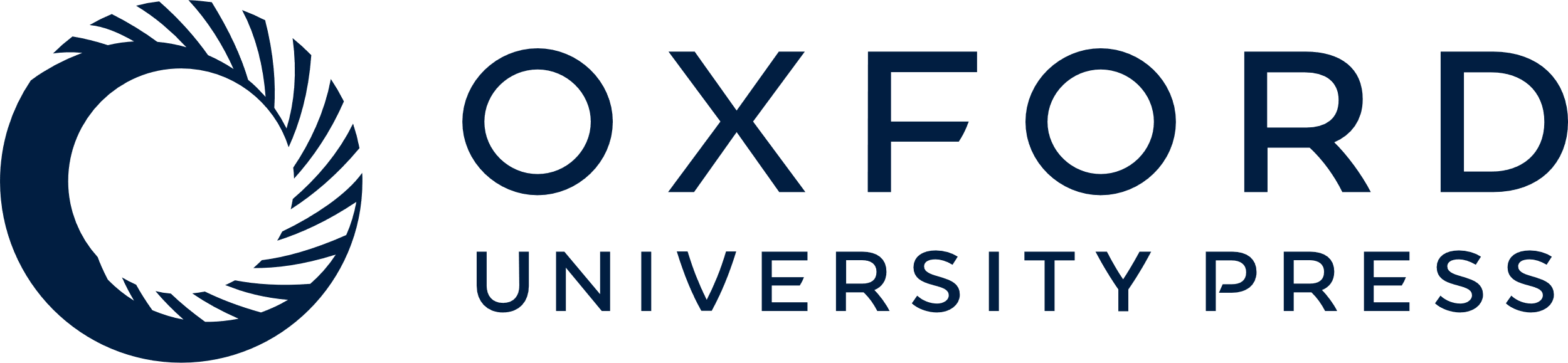 [Speaker Notes: Figure 5. (A) The effects of 15 sessions of either handling (control) or HFS (LTP) on the length of basilar dendrites, using Sholl analysis, for Layer V pyramidal cells in Zilles’ area Fr1. HFS was found to be associated with a significant increase on dendritic length when compared with controls. HFS was also associated with an increased complexity of basilar (B) dendritic branches for layer V pyramidal cells in Zilles’ area Fr1. (C) The effects of HFS on spine density in the basilar dendrites of layer V pyramidal cells. HFS was associated with an increased spine density when compared with non-stimulated controls. The individual cells were viewed through a microscope at 250× and traced using a camera lucida.


Unless provided in the caption above, the following copyright applies to the content of this slide:]